Лепка из пластилина
«Виды, способы и техника лепки в детском саду».
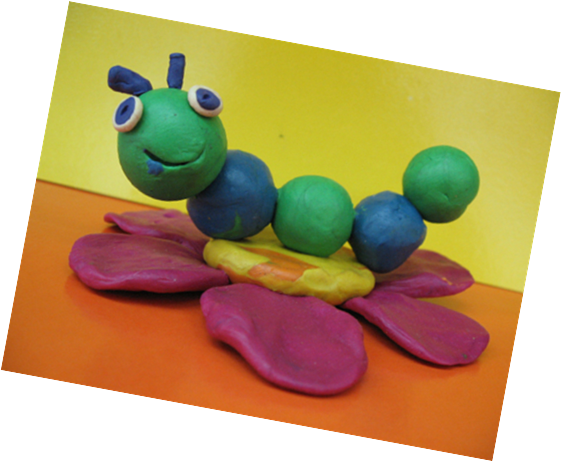 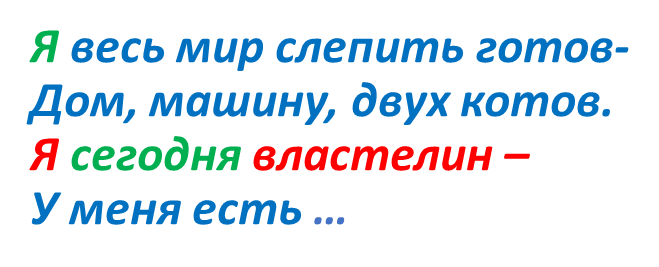 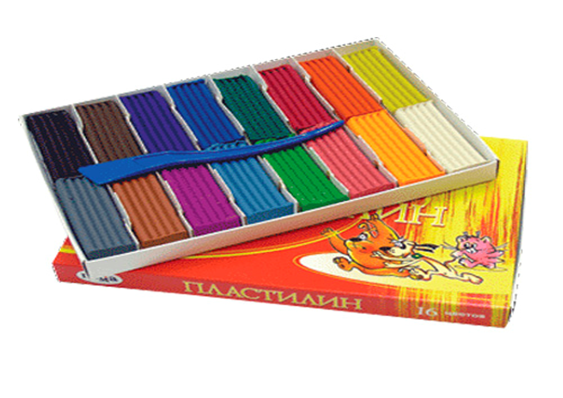 Подготовила воспитатель Елаева Е.Е.
Лепка в детском саду – вид изобразительной деятельности, в процессе которой дети изображают предметы окружающей действительности, создают пластический образ из мягких материалов (глины, пластилина и пр.)
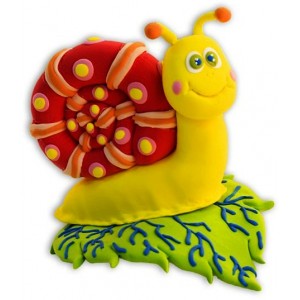 Лепка
Развивает у детей наблюдательность, чувство осязания;
Вырабатывает более полные образные представления;
Укрепляет зрительную память, мелкую мускулатуру рук;
Развивает воображение и творческие способности;
Отвечает возрастным особенностям детей, удовлетворяя их потребность в самостоятельной и художественной деятельности.
В начале идет знакомство ребенка с материалом и его свойствами. Ребёнок осваивает пластичные материалы и делает новые «открытия». Он исследует не только свойства, но и сферу возможностей своего воздействия на материал. 
Оказывается, он может оторвать, отщипнуть, открутить от целого куска небольшой кусочек глины или пластилина, который легко изменяется в результате тех или иных действий.
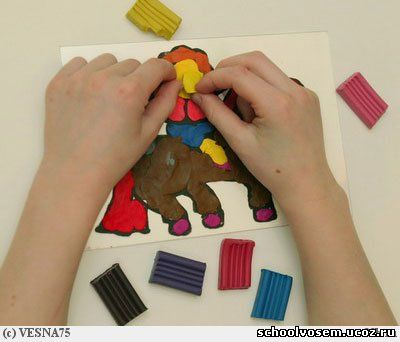 Для этого его нужно смять, или расплющить, или скатать, или вытянуть, или сделать что-нибудь ещё. Можно прижать к другому кусочку, и он не упадёт, будет держаться, он легко размазывается на бумаге или на дощечке. 
На нём можно что-нибудь нацарапать или нарисовать, а потом загладить, и процарапанный рисунок исчезнет.
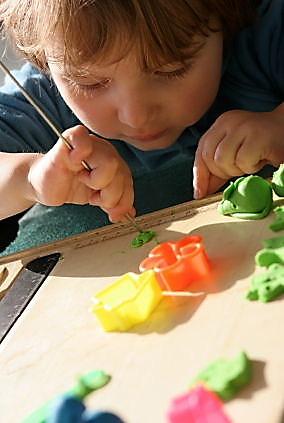 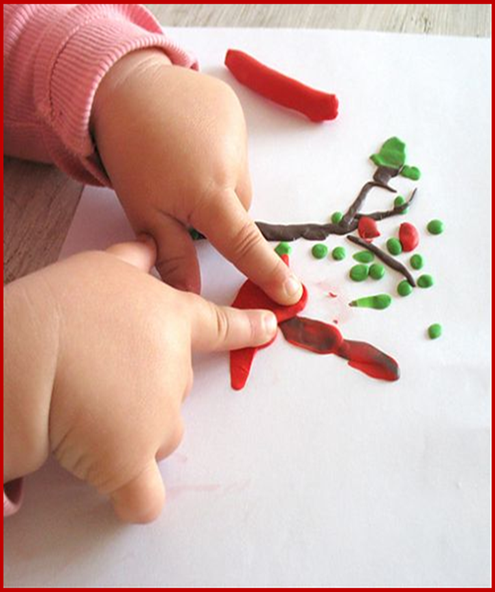 Способы  и  приемы  лепки  разных  
предметов  зависят от особенностей развития детей.
В детском саду используется в основном пластилин и глина. 
Лепкой начинают заниматься с 2 лет. 
В  младшей группе – предметная лепка.
В средней группе – предметная и сюжетная лепка
(два предмета, например, колобок встретил зайца).
В старшей группе – предметная, сюжетная лепка и 
декоративная лепка, которая требует украшения. 
В подготовительной группе – все виды лепки.
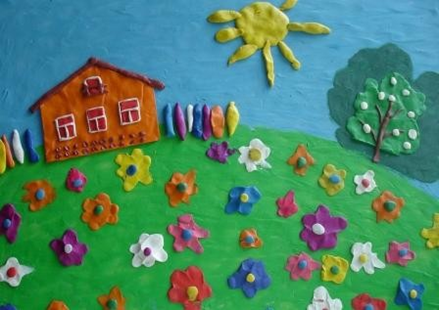 Виды лепки в детском саду
Способы лепки
Конструктивный способ
 
При этом способе лепки образ создаётся из отдельных частей, как из деталей конструктора (отсюда и название). Ребёнок задумывает образ, мысленно представляет, из каких частей он состоит, и начинает лепить. 
Конструктивным способом все дети начинают лепить очень рано - уже в 2-3 года - и часто сами «открывают» его для себя. 
Чаще всего в лепке маленьких детей наблюдаются следующие варианты:
объединение одинаковых форм (бусы, заборчик, колодец, сосиски);
объединение похожих форм, отличающихся по величине (пирамидка, башенка, маяк, снеговик, неваляшка);
объединение различных форм (грибок, бабочка, птичка, чебурашка).
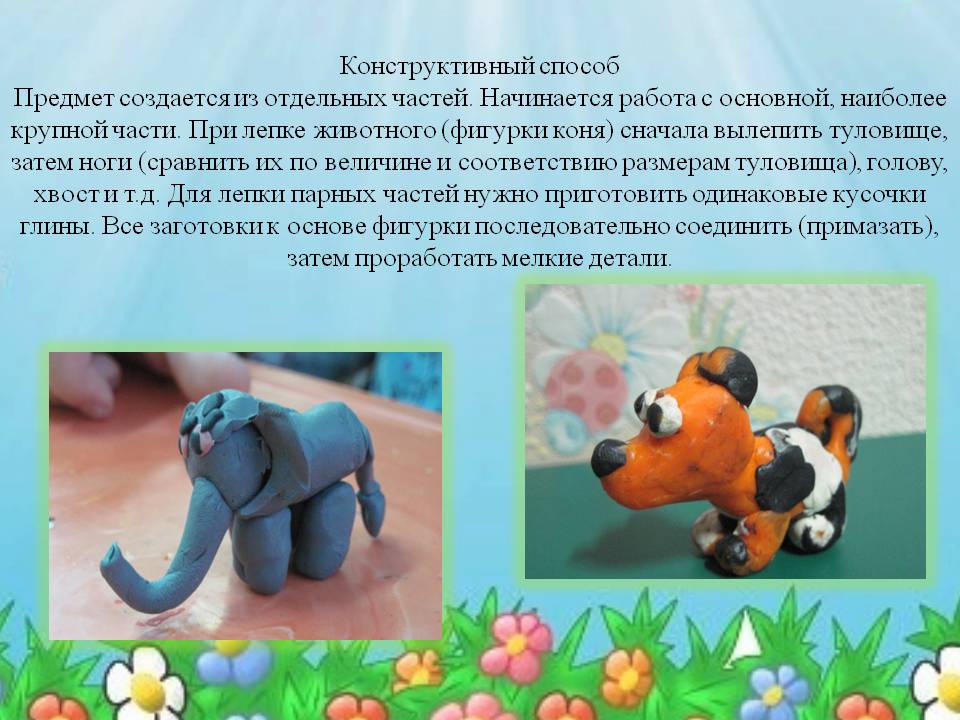 Скульптурный (пластический) способ
 
Этот способ иногда ещё называют пластическим или лепкой из целого куска. Ребёнок представляет задуманный образ, берёт подходящий по цвету и размеру кусок пластилина или глины, разминает его. 
На этой общей основе ребёнок создаёт образ, вытягивая отдельные, более мелкие, части (но не отрывая их) и стараясь передать характерные особенности (длинную шею, гриву, извивающиеся щупальца, свисающие или, наоборот, торчащие уши). 
Он моделирует форму-основу разнообразными движениями: оттягивает, загибает, скручивает, сминает, придавливает, прищипывает и т.д. там, где нужно, - сверху, по бокам, снизу.
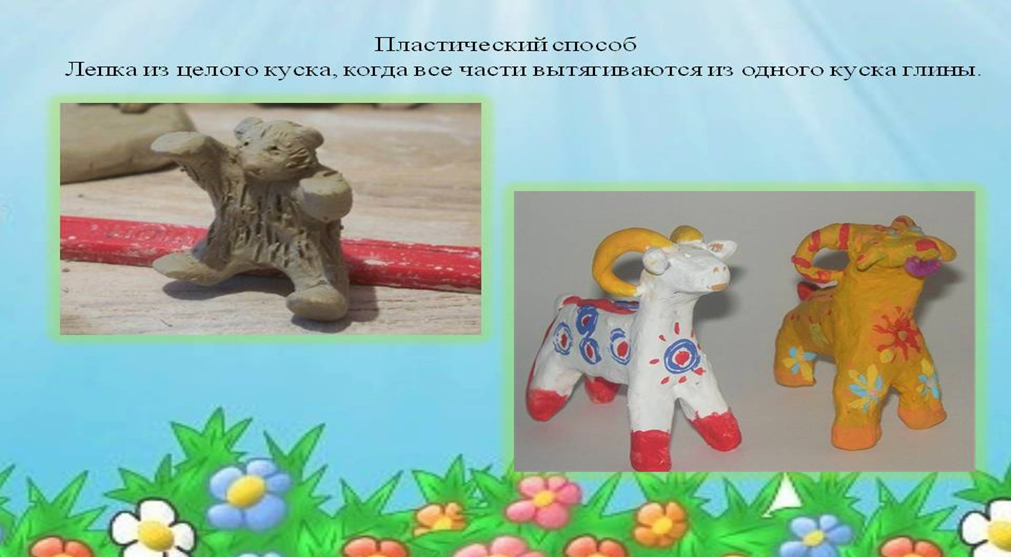 Комбинированный способ
 Этот способ объединяет два способа: конструктивный и скульптурный. Он позволяет сочетать особенности лепки из целого куска и из отдельных частей. Как правило, крупные детали выполняются скульптурным способом, а мелкие создаются отдельно и присоединяются к скульптурной форме. К 5-8 годам дети предпочитают именно этот способ как более доступный и универсальный по своим возможностям.
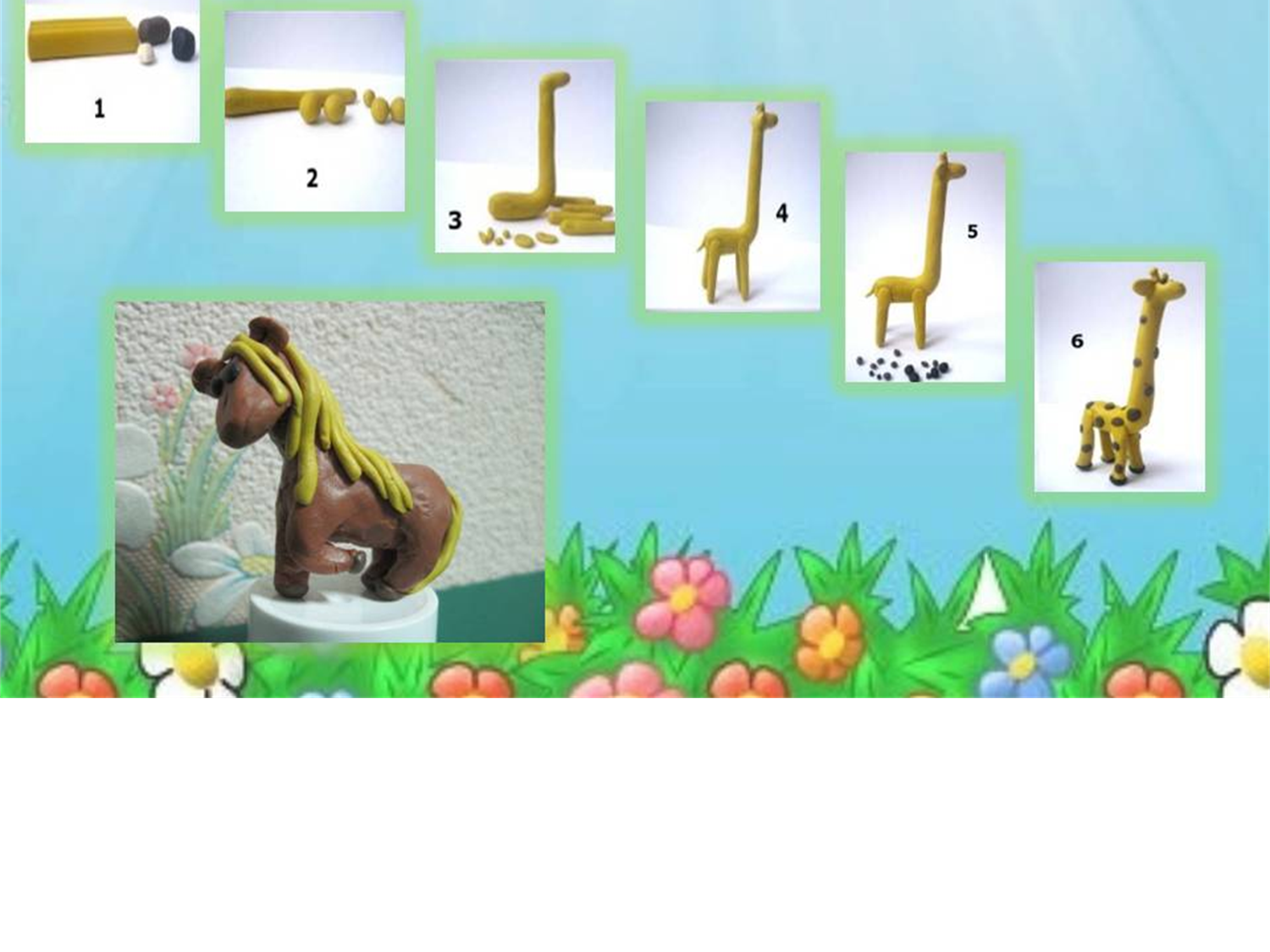 Как создать цилиндрическую форму и как её можно изменить

«Колбаска» или валик - первая форма, которую ребёнок может вылепить самостоятельно уже в 1 -1,5 года.
В дальнейшем он совершенствует своё умение - раскатывает длинные и короткие, толстые и тоненькие, одноцветные и многоцветные валики. 
И, конечно, лепит не просто так, а потому, что это карандаши, палочки, гвоздики, конфеты, заборчик, деревья и многое другое. 
К 2,5-3 годам ребёнок начинает более внимательно относиться к форме и старается точнее её передать. Он видоизменяет цилиндр всеми доступными ему способами и превращает его то в бублик, то в улитку, то в пирамидку.
Как получить цилиндрическую форму

раскатать кусочек пластилина (глины, теста) в ладонях продольными движениями туда-обратно; 
раскатать кусочек пластилина одной ладонью на твёрдой поверхности прямыми движениями; 
раскатать кусочек пластилина кончиками двух пальцев (большим и указательным); при таком способе получаются очень маленькие цилиндрики и тоненькие жгутики.
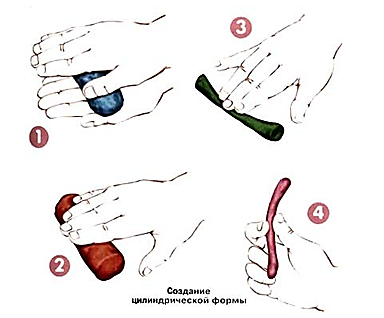 Как преобразовать форму цилиндра
свернуть в кольцо (бублик, баранка, кольца для пирамидки, колесики, обруч); 
скрутить в спираль (клубочки, улитка, цветок, змея); 
сплющить в ленту (листок, шарфик); 
раскатать в конус (морковка, колпачок); 
свить или сплести 2-3 «колбаски» (коса, растение, колонна).
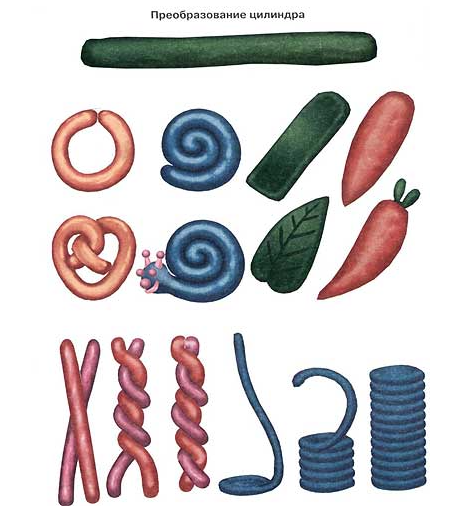 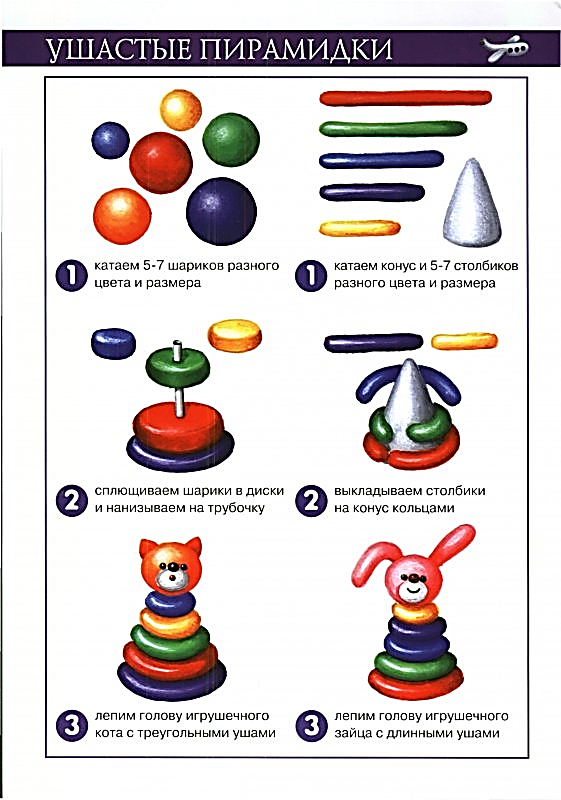 Как получить шарообразную форму
раскатать кусочек пластилина (глины, теста) круговыми движениями;
раскатать кусочек пластилина одной ладонью на твёрдой поверхности;
раскатать кусочек пластилина кончиками двух пальцев; при таком способе получаются очень маленькие шарики («глазки», «носик» и т.д.).
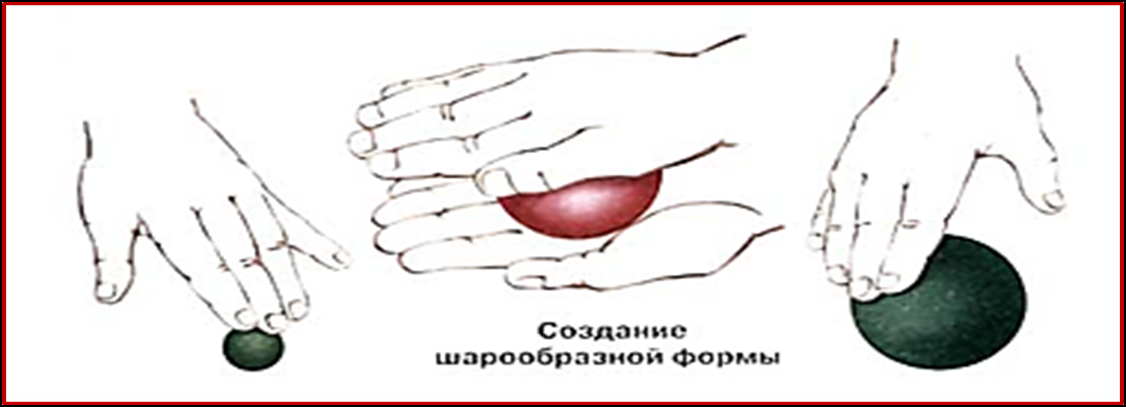 Способы оформления и декорирования образа
 В лепке используется много вспомогательных способов и приёмов. Они более мелкие по движению, разнообразные по возможности моделирования образа. Именно они позволяют сделать каждый образ неповторимым. Чаще всего дети применяют в лепке следующие вспомогательные способы и приёмы.
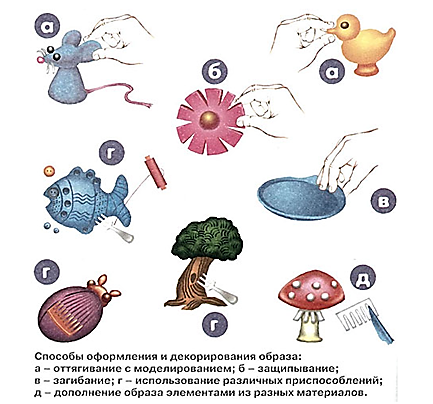 Оттягивают от основной формы мелкие детали - клювик, ушки, хвостик и т.д., придают им необходимую форму и положение - заостряют, сплющивают, загибают. 
Защипывают край или какую-то часть формы - хвост и плавники, гриву, юбочку, лепестки цветка. Щипковые движения пальцев позволяют передать рельеф и фактуру, изобразить отдельные детали, создать декор, передать движение. 
Загибают края формы - горлышко вазы, бортики тарелок, листочки, - тем самым усиливая сходство образов с реальными предметами и передавая их функциональность.
Используют стеку и другие приспособления - колпачки фломастеров, крышки, палочки, печатки. С помощью стеки можно сделать многое: передать особенности поверхности тех или иных образов - прорезать штрихами «перышки», «чешую», «шёрстку»; нанести узор в виде прямых, волнистых, пересекающихся линий; сделать надрезы или разрезы и получить таким образом лапы, крылья и т.д.; прорисовать сложные детали, например, черты лица. С помощью мелких бытовых предметов можно сделать отпечатки в виде кругов, пятнышек и др.
Оборудование для лепки
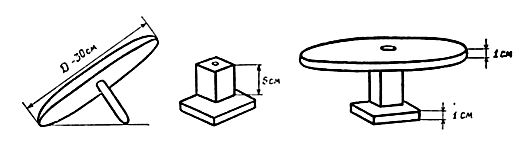 Рис. Поворотный станок для лепки
Список литературы:



Саккулина Н.П., Комарова Т.С. Изобразительная деятельность в
детском саду. М.: Просвещение, 1982. 266 с.
Халезова Н.Б. Декоративная лепка в детском саду: 
пособие для воспитателя. М: ТЦ Сфера. 2007. 112 с.
Методика обучения изобразительной деятельности и конструированию / под ред. Н.П. Саккулиной, Т.С.Комаровой. М., 1979.